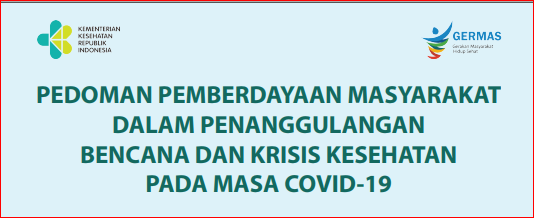 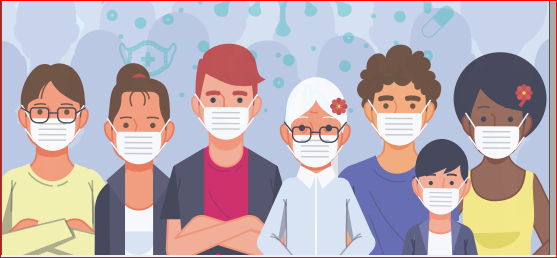 Pertemuan Virtual
Sosialisasi Pedoman 
Kamis  6 Agustus 2020

Drg. A. Hadijah Pandita, M.Kes
hadijah01@gmail.com
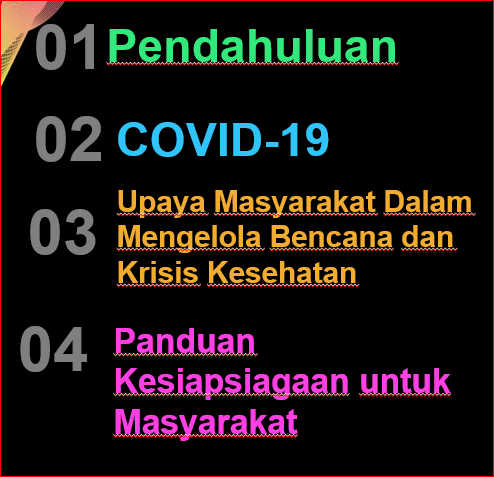 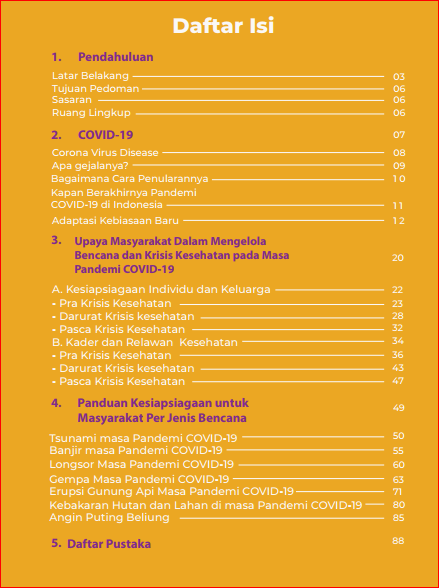 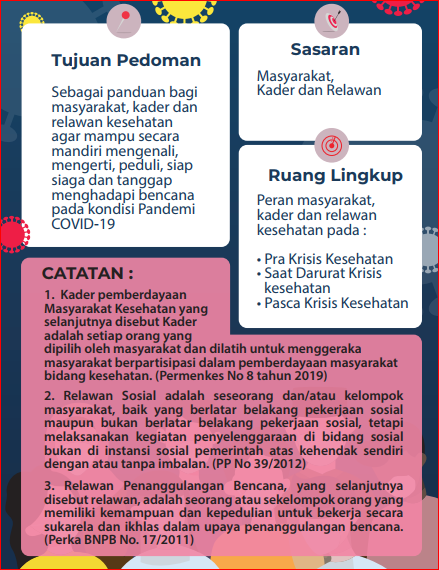 01 PENDAHULUAN
Bencana dan krisis kesehatan lain dapat terjadi kapan saja di tengah masa pandemi COVID-19.
 
Perlu menyiapkan mekanisme dan sumber dayamasyarakat termasuk kader dan relawan kesehatandengan pengetahuan dan keterampilan untuktanggap menghadapi krisis kesehatan lain dalam situasi COVID-19
Peran aktif masyarakat merupakan kunci utama dalam penanggulangan krisis kesehatan di masa COVID-19.
Masyarakat sebagai subyek, bukan obyek
02. COVID-19
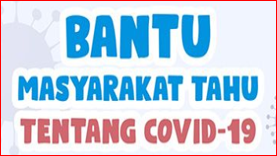 Apa itu COVID-19, gejala, statusnya, cara Penularan dan pencegahannya
Adaptasi Kebiasaaan Baru Dengan Penerapan Protokol Kesehatan
Adaptasi kebiasaan baru individu dan komunitas
Kelompok Rentan
Masyarakat sehat, produktif dan aman COVID-19
02. COVID-19
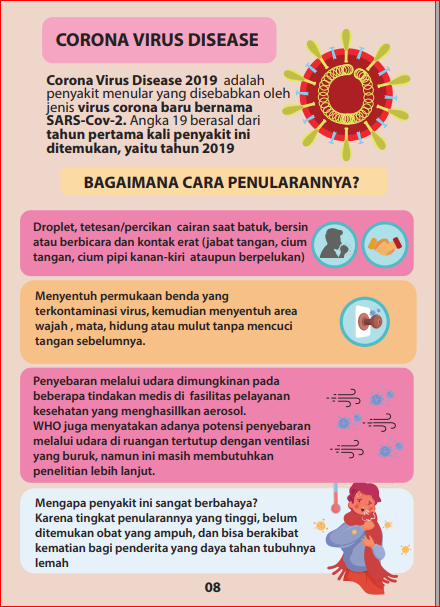 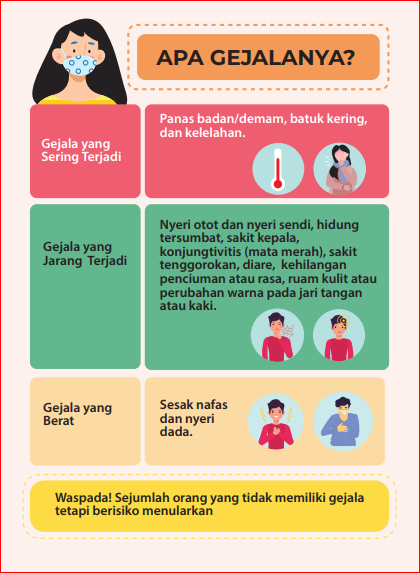 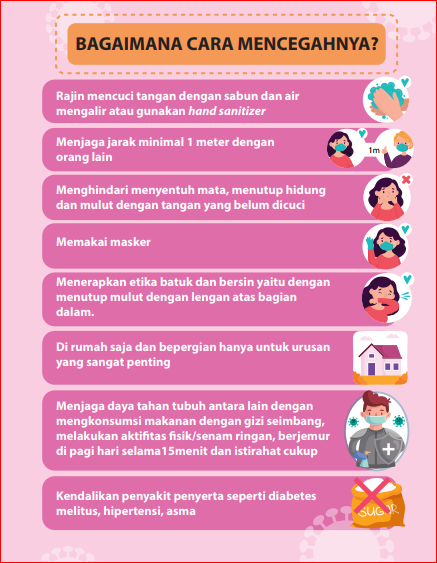 ADAPTASI KEBIASAAN BARU
02. COVID-19
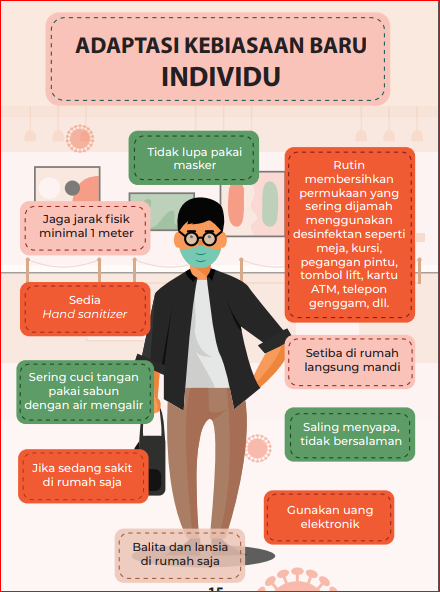 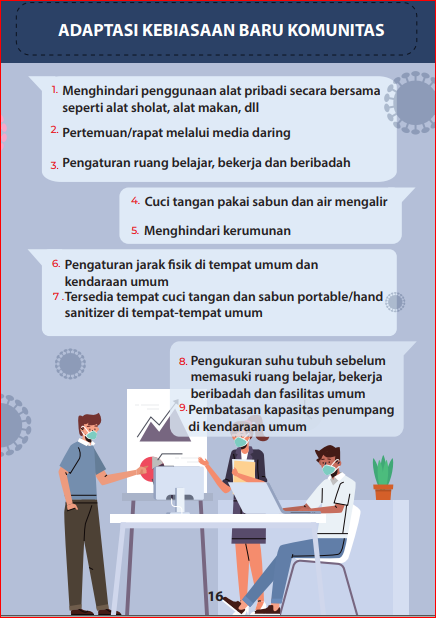 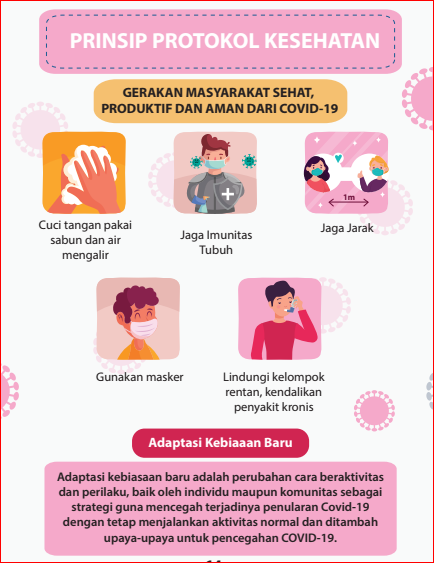 KASUS PASIEN COVID-19
02. COVID-19
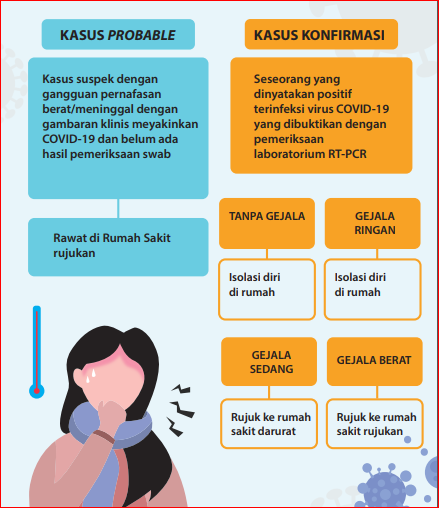 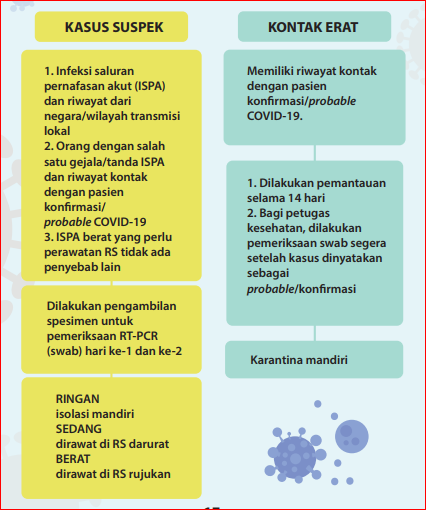 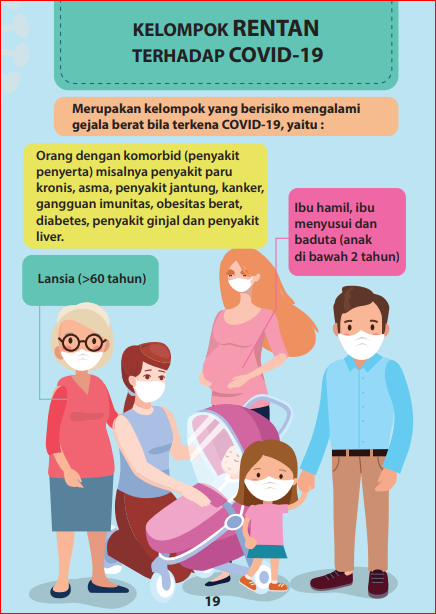 JAGA dan
LINDUNGI
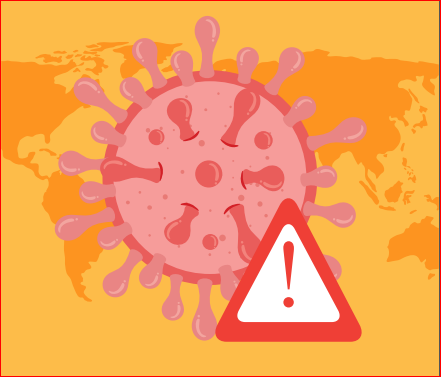 03. Upaya Masyarakat Dalam Mengelola Bencana/Krisis Kesehatan Pada Masa Covid-19
Pra Krisis kesehatan
Upaya kesiapsiagaan
Individu dan Keluarga
Darurat Krisis kesehatan
Pasca Krisis kesehatan
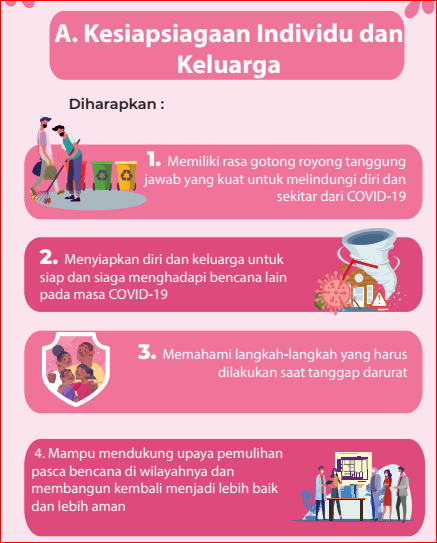 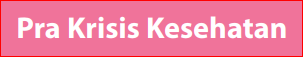 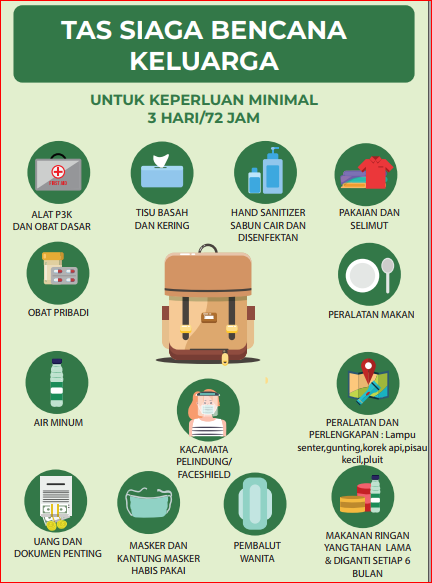 Memahami ancaman bencana
Membuat rencana darurat keluarga 
Memantau informasi bencana dari media / pihak berwenang
Membudayakan Germas
Disiplin menerapkan Protokol Covid-19
Mengidentifikasi lokasi Fasyankes diwilayahnya
Menyiapkan Tas Siaga Bencana
Kesiapsiagaan Individu dan Keluarga
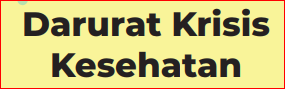 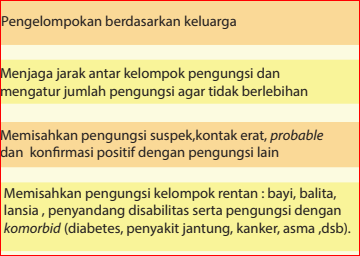 Tetap tenang dan tidak panik, berusaha agar tetap menerapkan protokol kesehatan
menyelamatkan diri  bantu keluarga,  kelompok rentan ke tempat aman/titik kumpul yang disepakati
Bila harus mengungsi, melaksanakan prinsip di pengungsian untuk mencegah penyebaran Covid-19
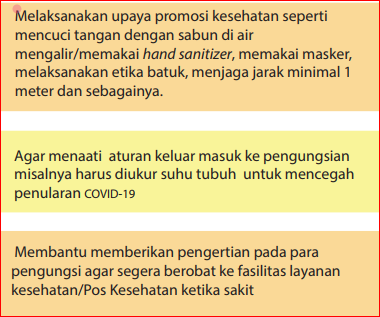 Kesiapsiagaan Individu dan Keluarga
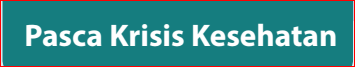 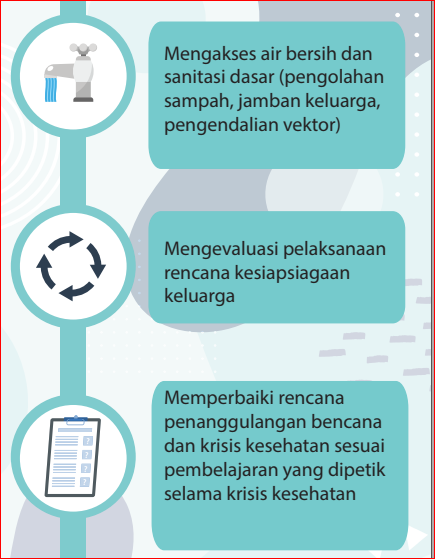 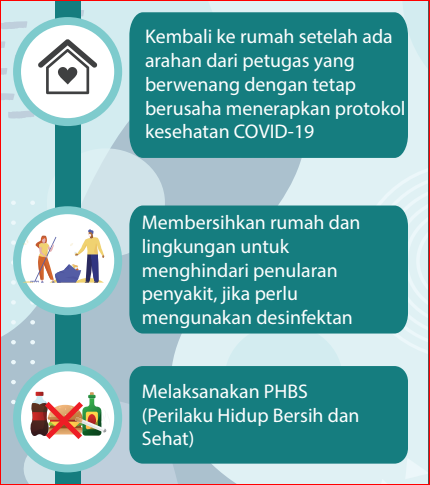 03. Upaya Masyarakat Dalam Mengelola Bencana/Krisis Kesehatan Pada Masa Covid-19
Pra Krisis kesehatan
Upaya kesiapsiagaan
Kader dan Relawan Kesehatan
Darurat Krisis kesehatan
Pasca Krisis kesehatan
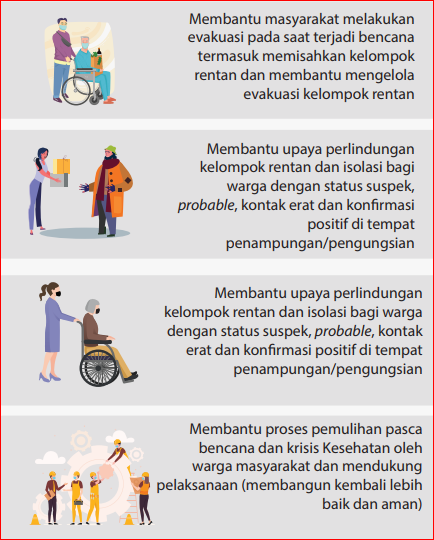 Kesiapsiagaan Kader dan Relawan
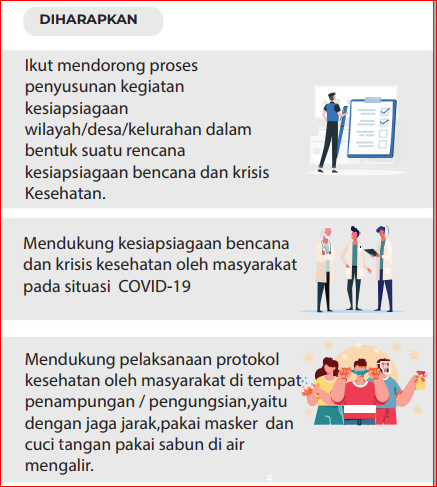 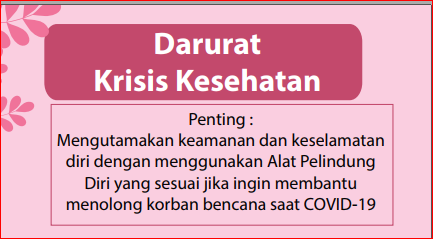 Kesiapsiagaan Kader dan Relawan
Pra Krisis
Membentuk atau mengoptimalkan forum warga
Mengidentifikasi kelompok rentan dan masyarakat dengan stusu COVID-19
Mendorong PHBS COVI-19
Mengidentifikasi sumber daya yang dapat dimanfaatkan saat darurat bencana dan krisis kesehatan
Membantu menyusun perencanaan jalur evakuasi, tempat pengungsian yang aman COVID-19.
Sistem peringatan dini yang disepakati
Koordinasi dengan instansi terkait spt puskesmas, kelurahan, BPBD dll
dst
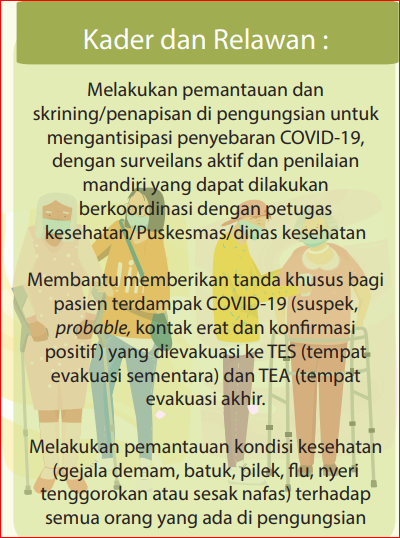 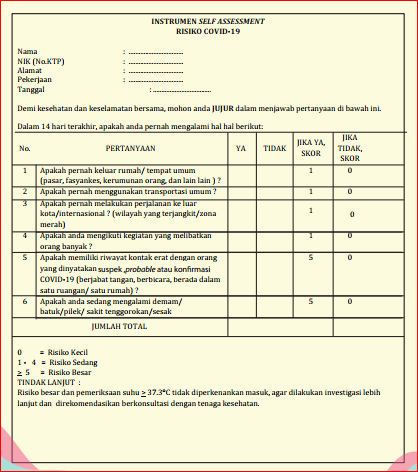 Kesiapsiagaan Kader dan Relawan
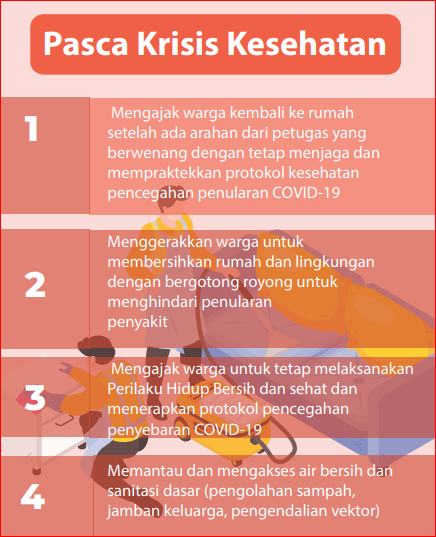 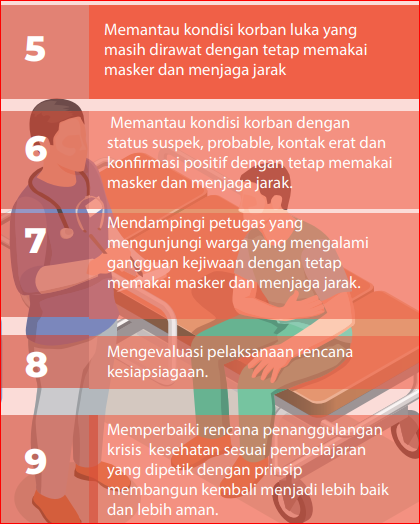 04. PANDUAN KESIAPSIAGAAN 
UNTUK MASYARAKAT PER JENIS 
BENCANA
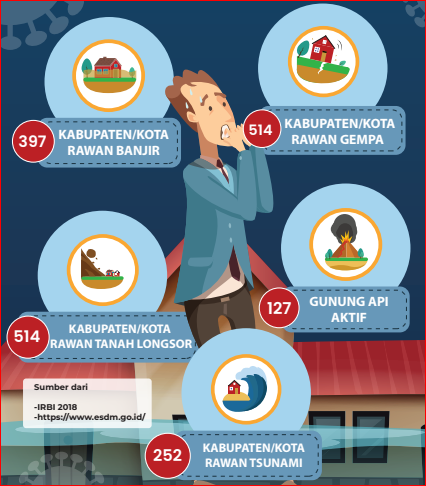 ANGIN PUTTING BELIUNG
KEBAKARAN HUTAN DAN LAHAN
ERUPSI GUNUNG API
TSUNAMI
GEMPA
BANJIR
LONGSOR
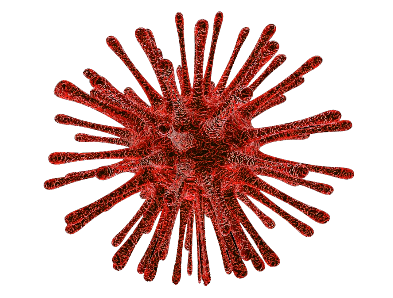 Bencana masa COVID-19
Pengetatan penerapan protokol kesehatan,  fasilitas tempat cuci tangan, penggunaan masker, dan jaga jarak fisik, serta  cek kesehatan pengungsi,  termasuk relawan
meningkatan imunitas, PHBS
membatasi kapasitas pengungsi dalam tenda, 
menambah tempat pengungsian
memperhatikan kebersihan dan sirkulasi udara dalam tenda
Memisahkan kelompok rentan dan orang dengan penyakit penyerta, orang dengan status COVID-19 (suspek, kontak erat, probable, konfirmasi)
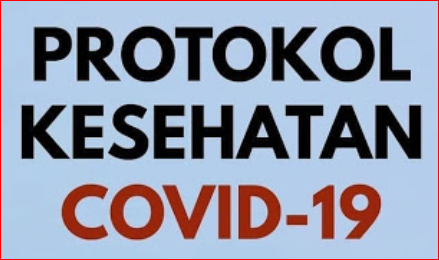 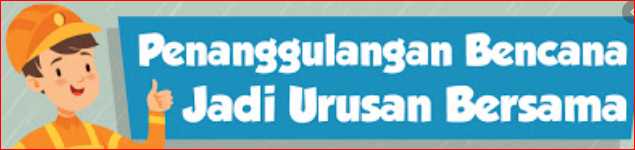 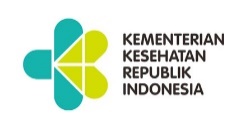 Terima Kasih
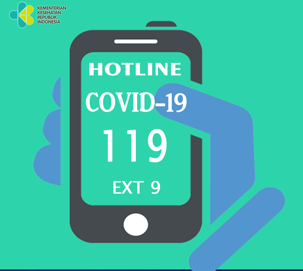 know ur hazard
reduce d’vulnerability
improve d’capacity
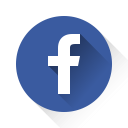 Pusat Krisis Kesehatan Kemenkes
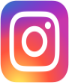 pkk_kemkes
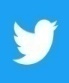 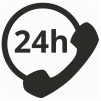 081212123119
infoppkk
Website : pusatkrisis.kemkes.go.id
E- mail  : pusatkrisis@kemkes.go.id